Des Conversations Simples
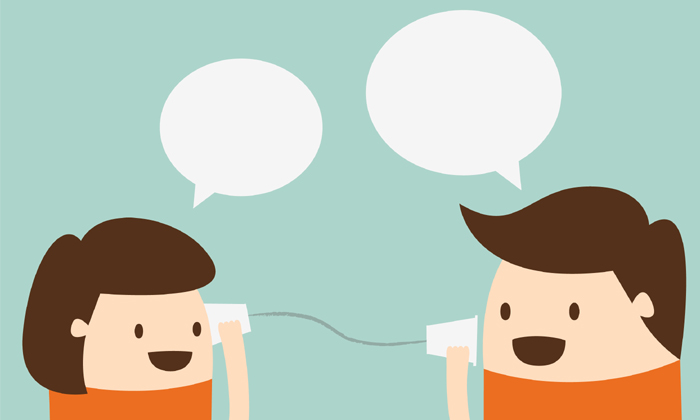 Je commence une conversation
Bonjour!
Salut!
On travaille ensemble?
Allô! (au téléphone)
On est partenaires?
On commence?
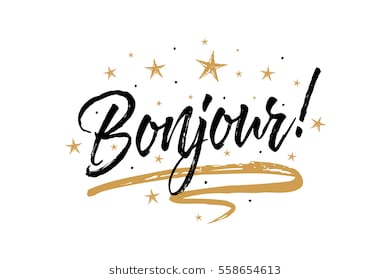 Demandez/Repondez un question…
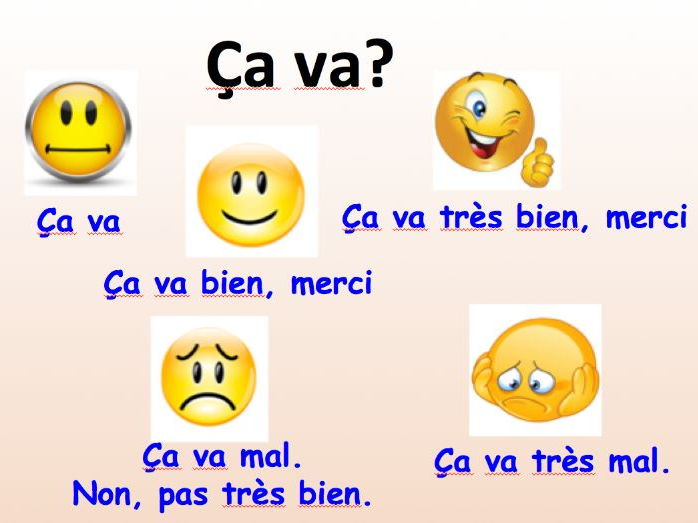 Comment ça va? 
Ça va bien, 
Ça va très bien, 
Ça va mal, 
Comme ci comme ça
Je suis fatigue
Je suis hyper !
Je suis de bonne humeur.
Je suis de mauvais humeur
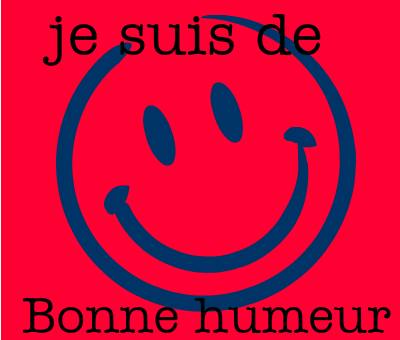 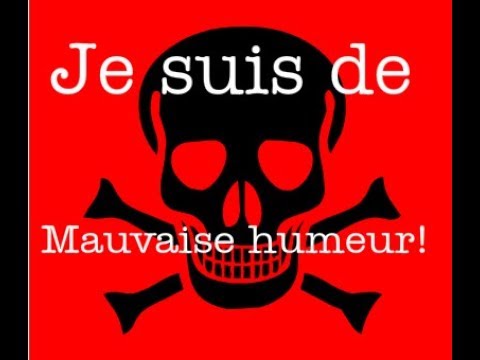 Je pose des questions.
 Comment dit-on … en français?
 Que veut dire le mot… ?
 Est-ce que tu peux répéter, s'il te plaît?
 Peux-tu parler plus lentement, s'il te plaît?
 Peux-tu parler plus fort, s'il te plaît?
 Quel age as-tu? (j’ai __________ ans.)
 Où habite-tu? (J’habite à ________.)
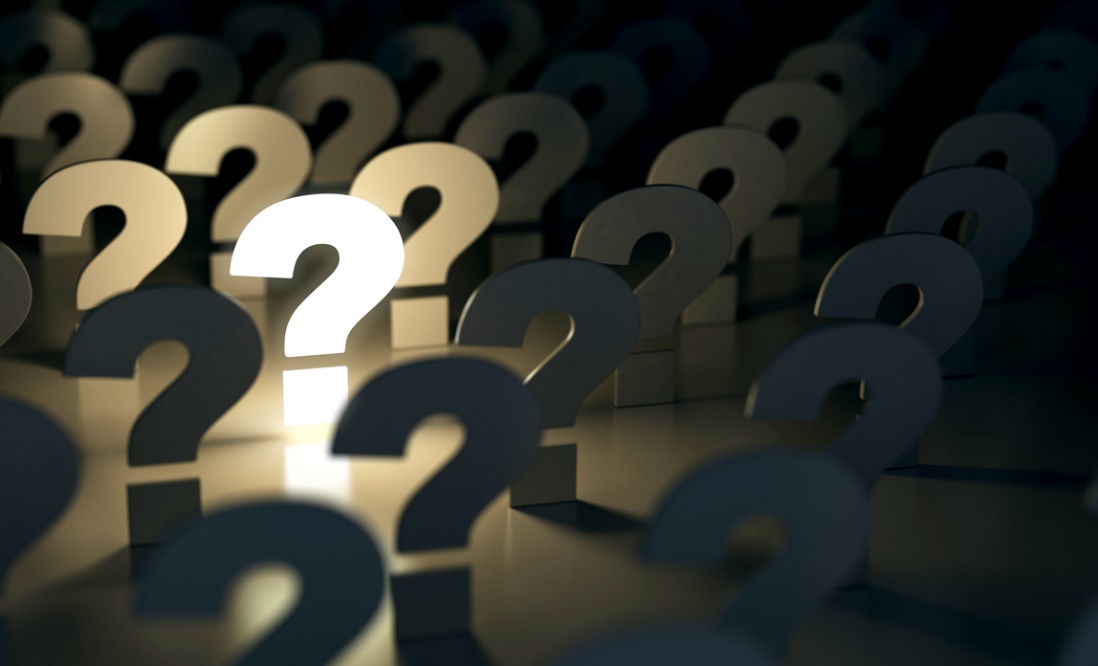 J’encourage mon ou ma partenaire.
 C'est vrai.
 Absolument!
 Bonne idée!
 Bravo!
 Super!
 Bien sûr!
 C’est ça.
J’exprime la politesse.
 Merci! 
 De rien.
 Merci mille fois! 
 Excuse-moi.
 Pardon!
 Félicitations!
 À tes souhaits!
 Désolé!
J’invite un ou une ami(e) . . .
 Tu viens avec moi?
 Ça t’intéresse de venir avec moi?
 Oui, j’accepte avec plaisir.
 Absolument.
 Peut-être.
 Je ne sais pas.
 Merci, mais je ne peux pas.
Je joue à un jeu.
 Prends une carte. 
 C'est ton tour.
 Voici la question. 
 Bravo! 
 Tu marques un point. 
 Bonne réponse! 
 Je compte les points.
J’exprime une opinion.
 Je pense que…
 Selon moi,…
 Je suis d'accord.
 Je ne suis pas d'accord.
 Tu as raison.
 Tu as tort.
Je termine la conversation.
On a fini.
 Au revoir.
 À demain.
 À la prochaine.
 À plus tard.
 Bonne journée!
Activité: Créer un dialogue
* Choisir des phrases sur feuille “Demander une Question” pour créer un dialogue
* Ecrivez-les dans le tableau
* Vous allez présenter votre dialogue à la classe (ou a Madame si vous voulez)